Achieving Consistency in the Multi-Mission Ocean Color Data Record
Bryan Franz
and the
NASA Ocean Biology 
Processing Group
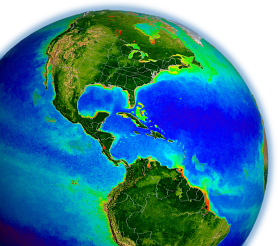 MODIS Science Team Meeting
19 May 2011 – College Park, MD
[Speaker Notes: here I'll focus on ocean color radiometry and the derived chlorophyll record 
explain what we mean by cdr
how we achieve and assess the progess
show results  and identify some remaining issues]
Outline
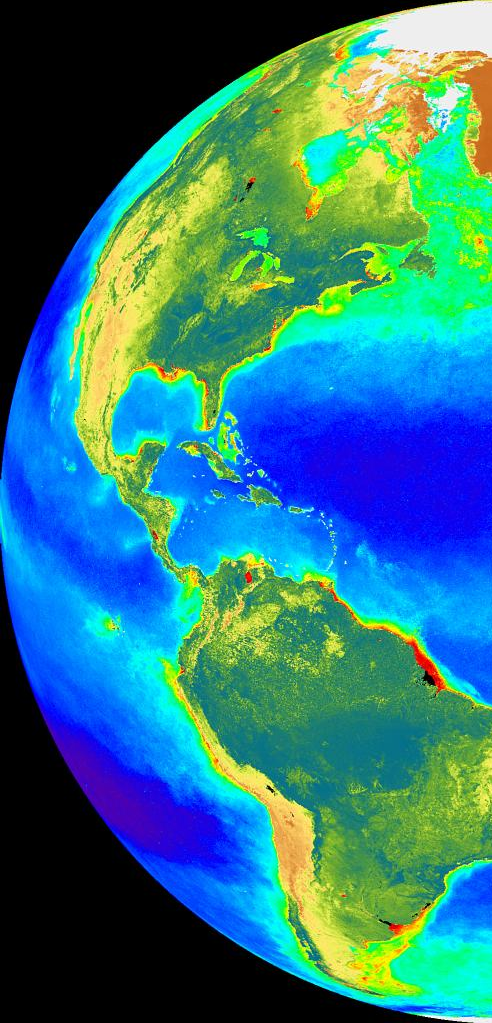 How we define a Climate Data Record

How we achieve CDR quality

Results of latest reprocessing effort

Future directions
[Speaker Notes: mostly from prospective of global change research]
What is a Climate Data Record?
"A climate data record is a time series of measurements of sufficient length, consistency, and continuity to determine climate variability and change."
U.S. National Research Council, 2004
[Speaker Notes: US NRC defines a cdr as a time-series ...

multi-decadal scale]
Length & continuity requires multiple missions
1980
1985
1990
1995
2000
2005
2010
CZCS (NASA)
SeaWiFS (NASA)
OCTS
MODIS-Terra (NASA)
NPP/VIIRS
Oct 2011 launch
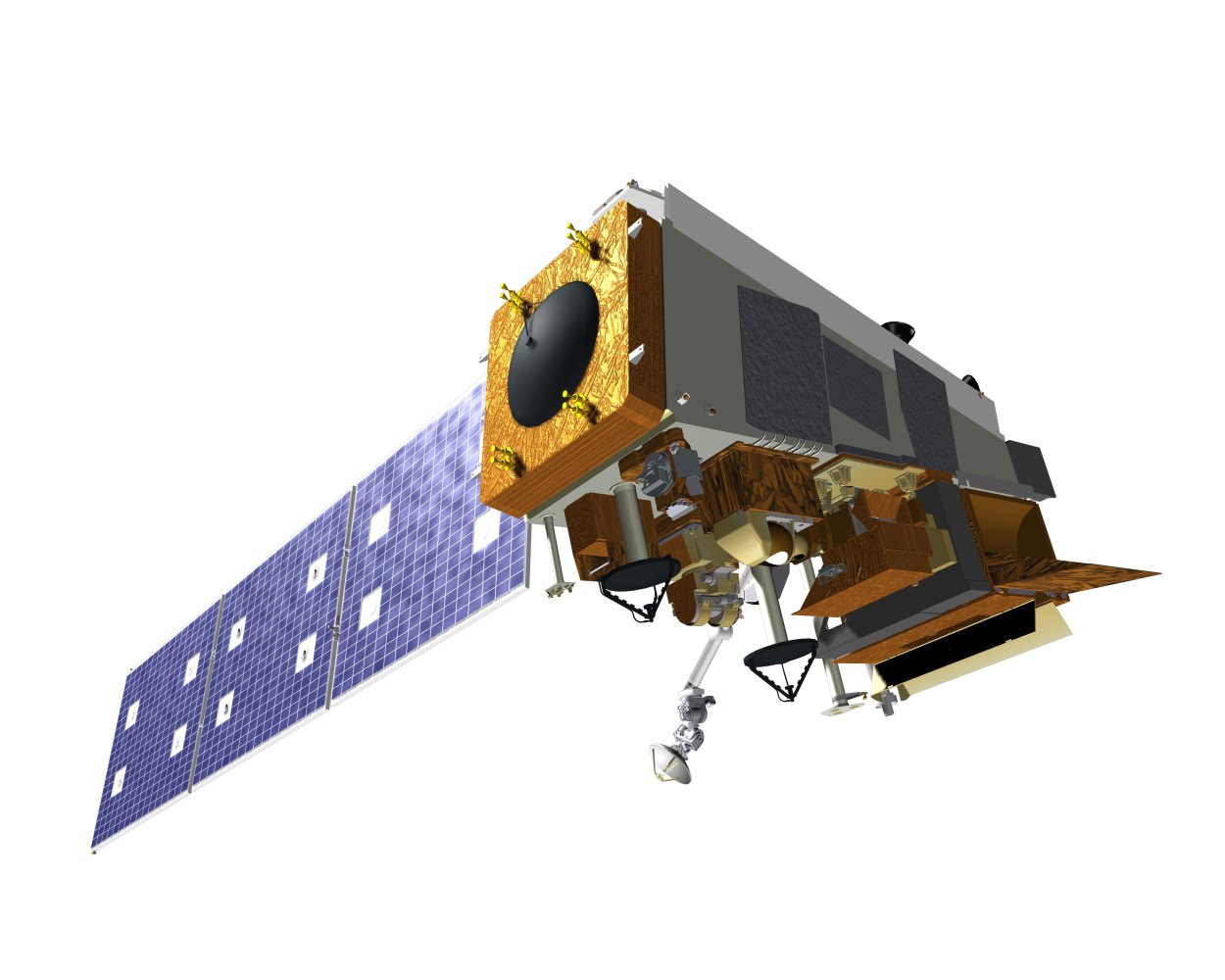 MODIS-Aqua (NASA)
MERIS (ESA)
[Speaker Notes: missions in green are those that our group has responsibility for
i'll also show comparison with ESA 's MERIS mission
all sensors on the right have similar ocean color capabilities in terms of spectral range and global sampling
and the data is freely available
i'll focus here on the continuous data record since the launch of SeaWiFS in 1997
continuity of the data record requires consistent transitions between missions, as sensors reach end of life and new missions come online]
How do we achieve consistency?
[Speaker Notes: pre-launch characterization and on-orbit calibration through lunar or solar observations

looking for evidence of residual instrument artifacts, and, where we have overlap, assessing mission-to-mission consistency
i'll be showing some of this trend analysis in the slides that follow]
How do we achieve consistency?
Focus on instrument calibration 
establishing temporal and spatial stability within each mission
[Speaker Notes: pre-launch characterization and on-orbit calibration through lunar or solar observations]
SeaWiFS Sensor Degradation
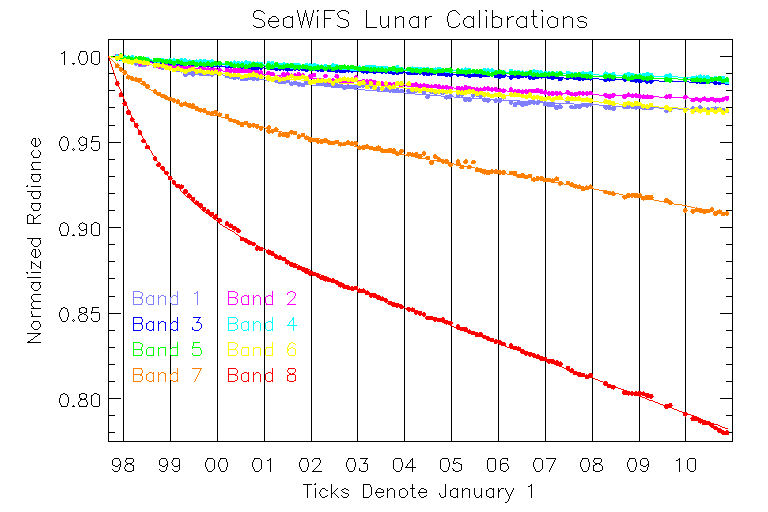 3%
MODIS Lunar and Solar Calibration Trends
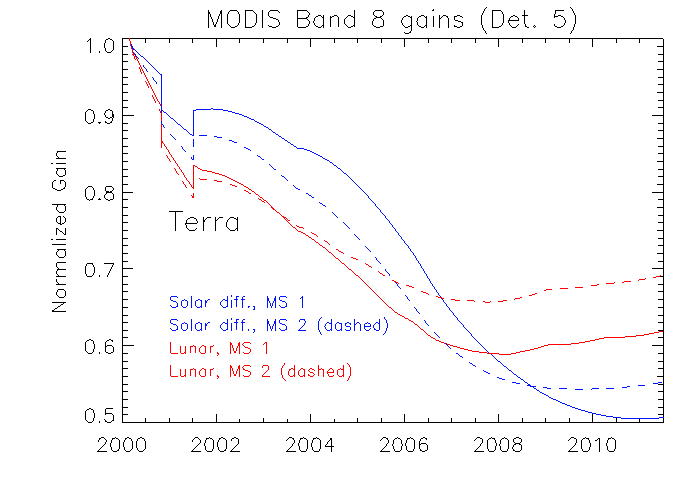 MODIS 412nm Responsivity Changes Since Launch
0%
10%
20%
Terra
Gain
50%
30%
40%
50%
[Speaker Notes: based on lunar and solar calibration data
50% change in 412 (similar in 443)
difference between dashed lines and solid lines is mirror-side
each mirror-side degrades differently leading to banding artifacts
difference between blue lines (solar) and red line (lunar) is assumed to be related to angle of incidence on scan mirror, since
lunar is measured near beginning of the scan, solar is measured near the end of scan
how mcst tracks change in response versus scan angle]
MODIS-Terra Vicarious On-orbit Characterization
relative to preliminary MCST collection 6 calibration
412
443
488
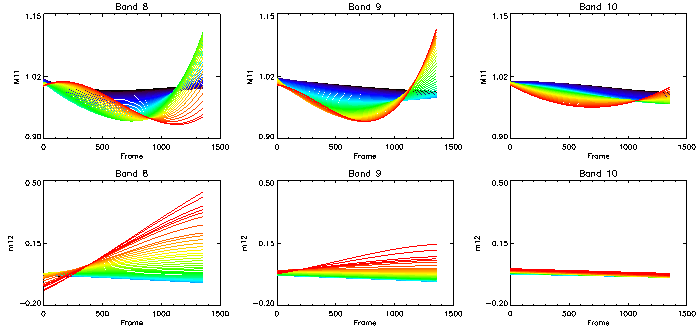 +15%
RVS
-10%
Polarization
Scan Pixel
Scan Pixel
Scan Pixel
Time
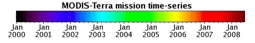 2000                                                          2011
Vicarious Instrument Recharacterization to assess change in RVS shape and polarization sensitivity
Lm() = M11Lt() + M12Qt() + M13Ut()
SeaWiFS 15-Day Composite nLw()
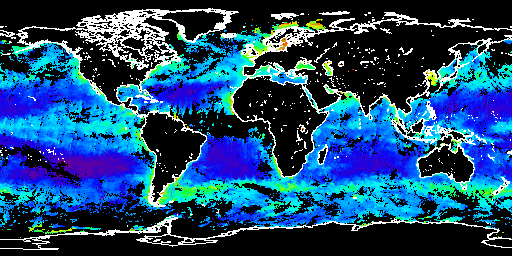 Vicarious calibration:
given Lw() and MODIS geometry, we can predict Lt()

Global optimization:
find best fit M11, M12, M13 to relate Lm() to Lt()

where Mxx = fn(mirror aoi) 

per band, detector, and m-side
MODIS Observed TOA Radiances
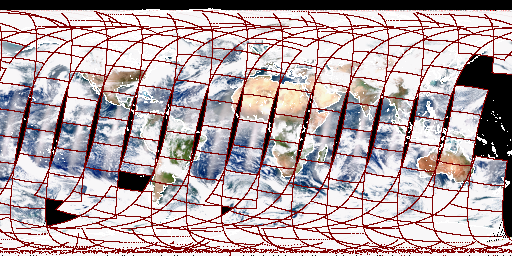 10
Effect of MODIST Recharacterization on ChlorophyllGlobal Deep-Water Trend
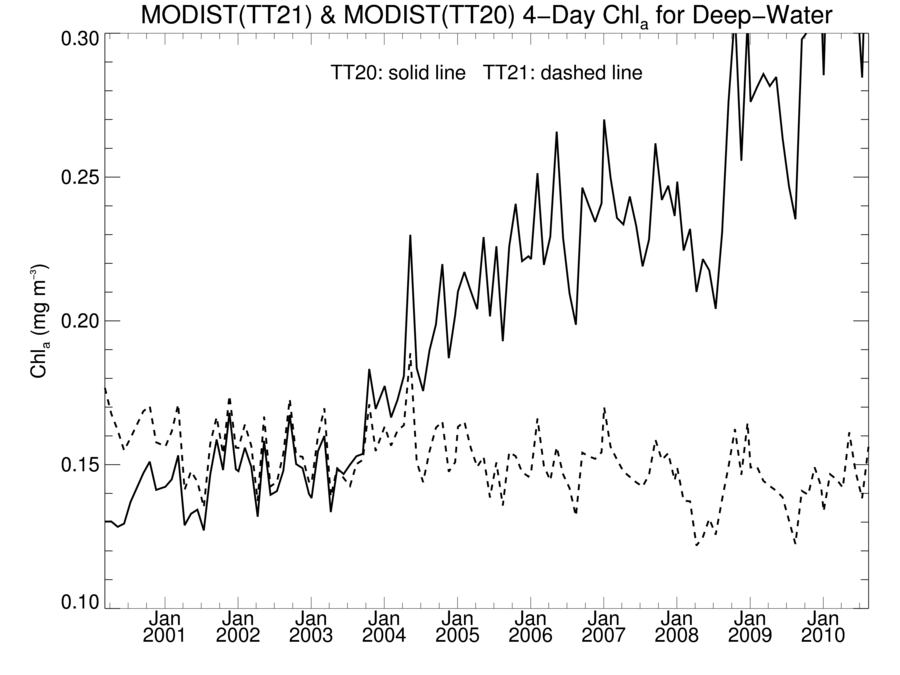 Before
100%
After
[Speaker Notes: w/o vicarious recharacterization, global marine biomass has doubled over 10 years]
MODIS Lunar and Solar Calibration Trends
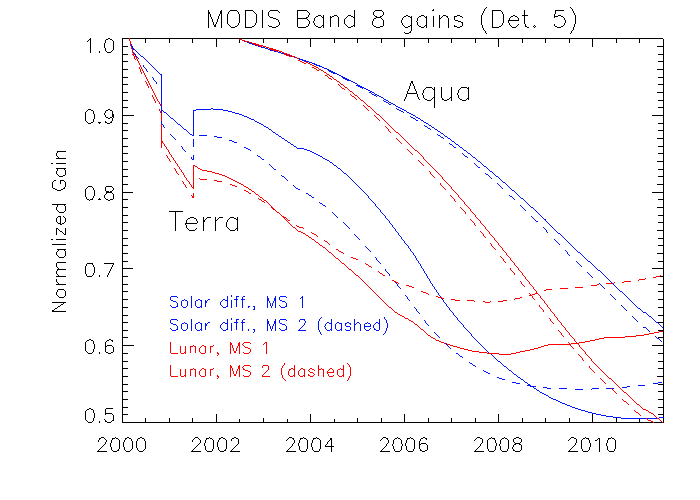 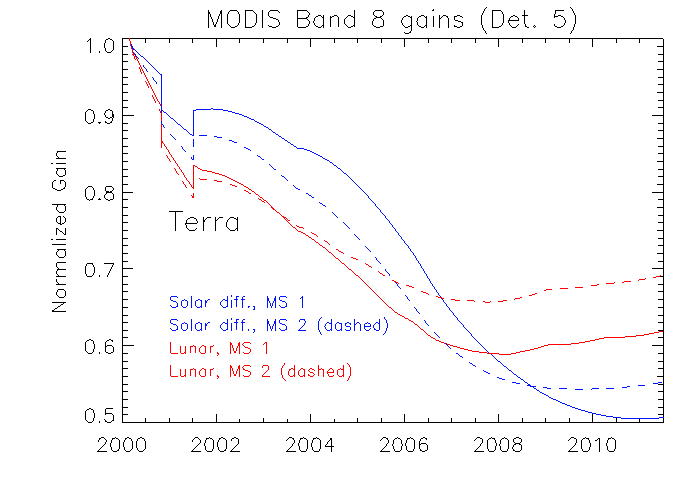 MODIS 412nm Responsivity Changes Since Launch
0%
Aqua
10%
20%
Terra
Terra
Terra
Gain
30%
40%
50%
How do we achieve consistency?
Focus on instrument calibration 
establishing temporal and spatial stability within each mission
[Speaker Notes: pre-launch characterization and on-orbit calibration through lunar or solar observations

looking for evidence of residual instrument artifacts, and, where we have overlap, assessing mission-to-mission consistency
i'll be showing some of this trend analysis in the slides that follow]
How do we achieve consistency?
Focus on instrument calibration 
establishing temporal and spatial stability within each mission

Apply common algorithms
ensuring consistency of processing across missions
[Speaker Notes: pre-launch characterization and on-orbit calibration through lunar or solar observations

looking for evidence of residual instrument artifacts, and, where we have overlap, assessing mission-to-mission consistency
i'll be showing some of this trend analysis in the slides that follow]
Sensor-Independent Approach
ancillary data
sensor-specific tables:
Rayleigh, aerosol, etc.
observed 
radiances
SeaWiFS L1A
MODISA L1B
MODIST L1B
OCTS L1A
MOS L1B
OSMI L1A
CZCS L1A
MERIS L1B
OCM-1 L1B
OCM-2 L1B
VIIRS-L1B
Multi-Sensor
Level-1 to Level-2
(common algorithms)
water-leaving
radiances and 
derived prods
Level-2 Scene
Level-2 to Level-3
Level-3 Global
Product
[Speaker Notes: MERIS
Vicarious cal, common source]
How do we achieve consistency?
Focus on instrument calibration 
establishing temporal stability within each mission

Apply common algorithms
ensuring consistency of processing across missions

Apply common vicarious calibration approach
ensuring spectral and absolute consistency of water-leaving radiance retrievals under idealized conditions
[Speaker Notes: pre-launch characterization and on-orbit calibration through lunar or solar observations

looking for evidence of residual instrument artifacts, and, where we have overlap, assessing mission-to-mission consistency
i'll be showing some of this trend analysis in the slides that follow]
in situ water-leaving
radiances (MOBY)
predicted
at-sensor
radiances
vicarious calibration
gain factors
Sensor-Independent Approach
ancillary data
sensor-specific tables:
Rayleigh, aerosol, etc.
observed 
radiances
SeaWiFS L1A
MODISA L1B
MODIST L1B
OCTS L1A
MOS L1B
OSMI L1A
CZCS L1A
MERIS L1B
OCM-1 L1B
OCM-2 L1B
VIIRS-L1B
Multi-Sensor
Level-1 to Level-2
(common algorithms)
water-leaving
radiances and 
derived prods
Level-2 Scene
Level-2 to Level-3
Level-3 Global
Product
[Speaker Notes: well characterized, NIST traceable Marine Optical Buoy near Lanai, Hawaii]
Cumulative mean vicarious gain
It requires many samples to reach a stable vicarious calibration, even in clear (homogeneous) water with a well maintained instrument (MOBY)
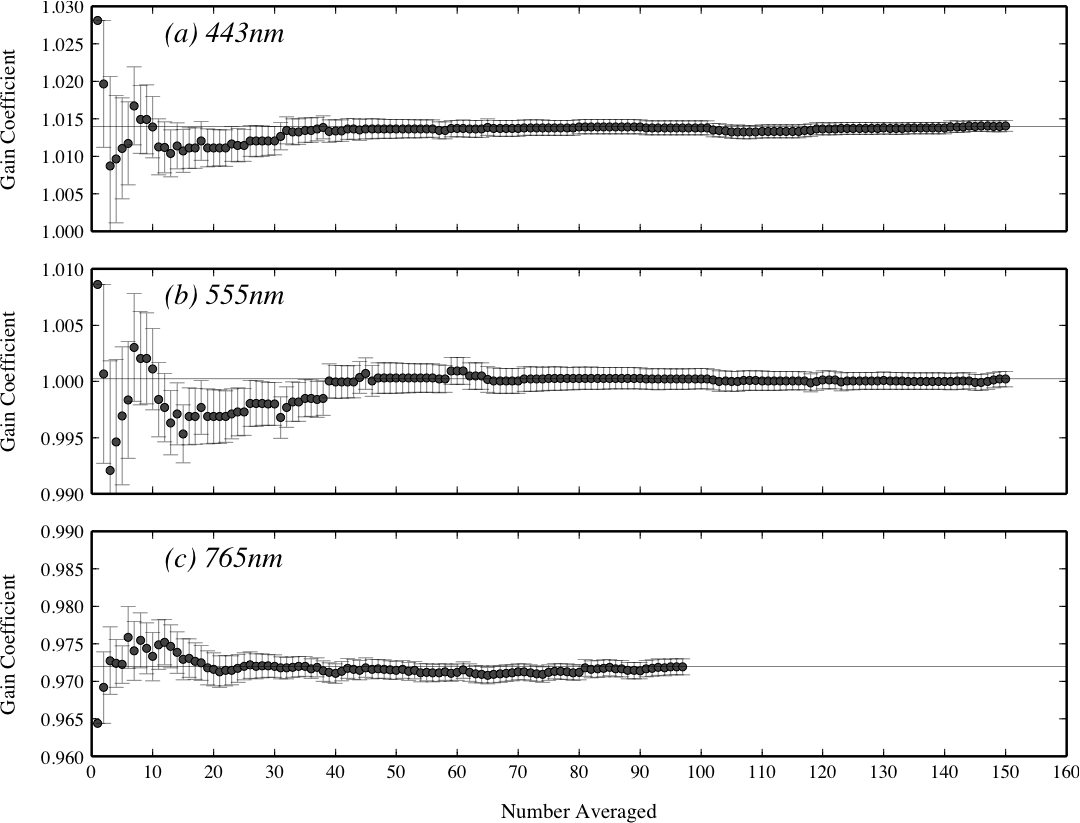 SeaWiFS to MOBY
Franz, B.A., S.W. Bailey, P.J. Werdell, and C.R. McClain, F.S. (2007). Sensor-Independent Approach to Vicarious Calibration of Satellite Ocean Color Radiometry, Appl. Opt., 46 (22).
[Speaker Notes: case of Terra, temporally adjusted using seawifs, absolutely calibrated using MOBY]
How do we achieve consistency?
Focus on instrument calibration 
establishing temporal stability within each mission

Apply common algorithms
ensuring consistency of processing across missions

Apply common vicarious calibration approach
ensuring spectral and absolute consistency of water-leaving radiance retrievals under idealized conditions 

Perform detailed trend analyses (hypothesis testing)
assessing temporal stability & and mission-to-mission consistency
[Speaker Notes: looking for evidence of residual instrument artifacts, and, where we have overlap, assessing mission-to-mission consistency
i'll be showing some of this trend analysis in the slides that follow]
Trophic Subsets
Deep-Water (Depth > 1000m)
Oligotrophic (Chlorophyll < 0.1 mg m-3)
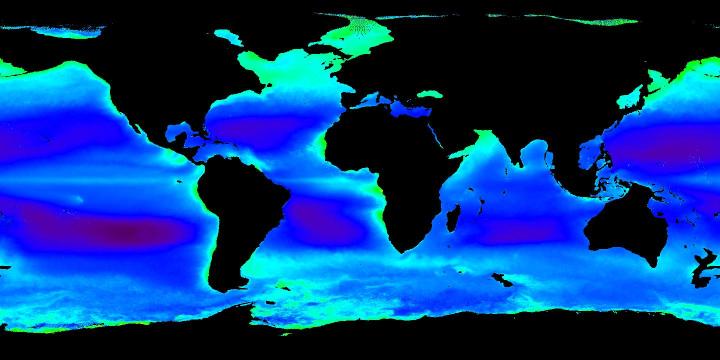 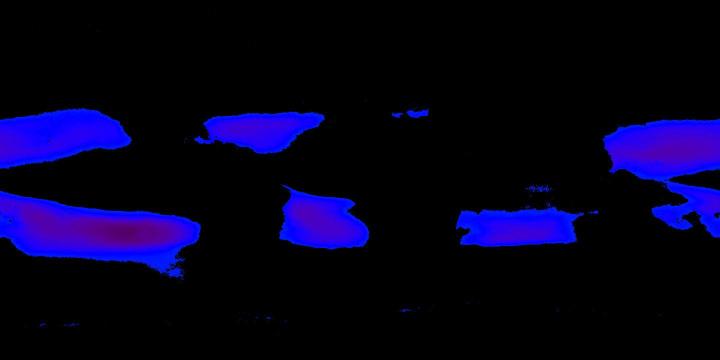 Eutrophic (1 < Chlorophyll < 10)
Mesotrophic (0.1 < Chlorophyll < 1)
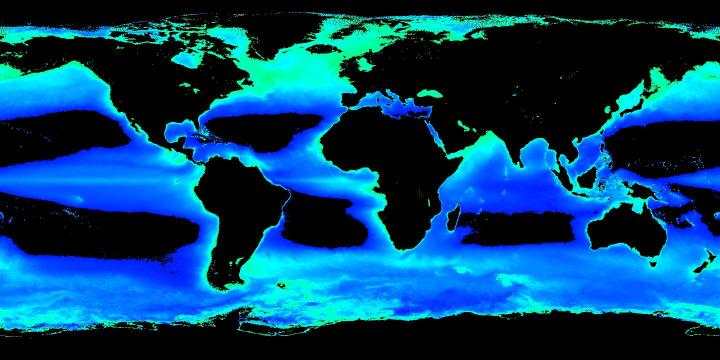 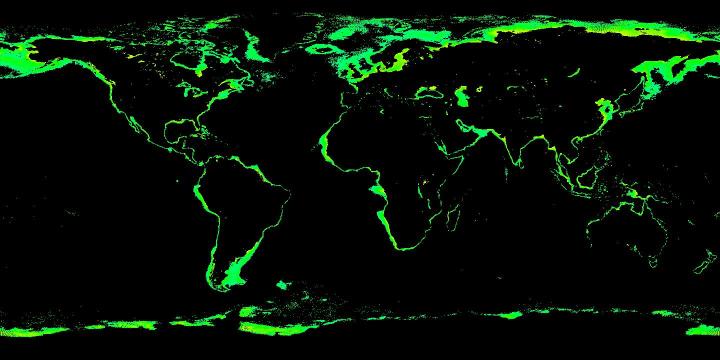 [Speaker Notes: in doing so, we often stratify the data in geographic or trophic subsets
these are some that i'll be showing today
deep, olig, ...
these are areas that are typically low, medium, high chl
want to stress that these are fixed geographic regions]
How do we achieve consistency?
Focus on instrument calibration 
establishing temporal and spatial stability within each mission

Apply common algorithms
ensuring consistency of processing across missions

Apply common vicarious calibration approach
ensuring spectral and absolute consistency of water-leaving radiance retrievals under idealized conditions 

Perform detailed trend analyses (hypothesis testing)
assessing temporal stability & and mission-to-mission consistency

Reprocess multi-mission timeseries
incorporating new instrument knowledge and algorithm advancements
[Speaker Notes: as instruments age, radiometric performance degrades, and more advanced algorithms are developed. so, we >>  must << periodically reprocess.]
Latest Multi-Mission Ocean Color Reprocessing
Scope: MODISA, MODIST, SeaWiFS, OCTS, CZCS
Status:
MODISA completed April 2010 (update in progress)
SeaWiFS completed September 2010
OCTS completed September 2010
MODIST completed January 2011
CZCS in progress
Highlights:
incorporated sensor calibration updates**
regenerated all sensor-specific tables and coefficients
improved aerosol models based on AERONET
additional correction for NO2
updated chlorophyll a and Kd algorithms based on NOMAD v2
http://oceancolor.gsfc.nasa.gov/WIKI/OCReproc.html
[Speaker Notes: recently completed a comprehensive reprocessing of all NASA's modern ocean color instruments, including SeaWIFS, MODIS on Terra and Aqua, and OCTS
first time ever to reprocess Terra for ocean color
-- working on CZCS now –
you can read the details of changes on the ocean color web
let me focus on results]
MODISA Rrs in good agreement with SeaWiFS
Deep-Water
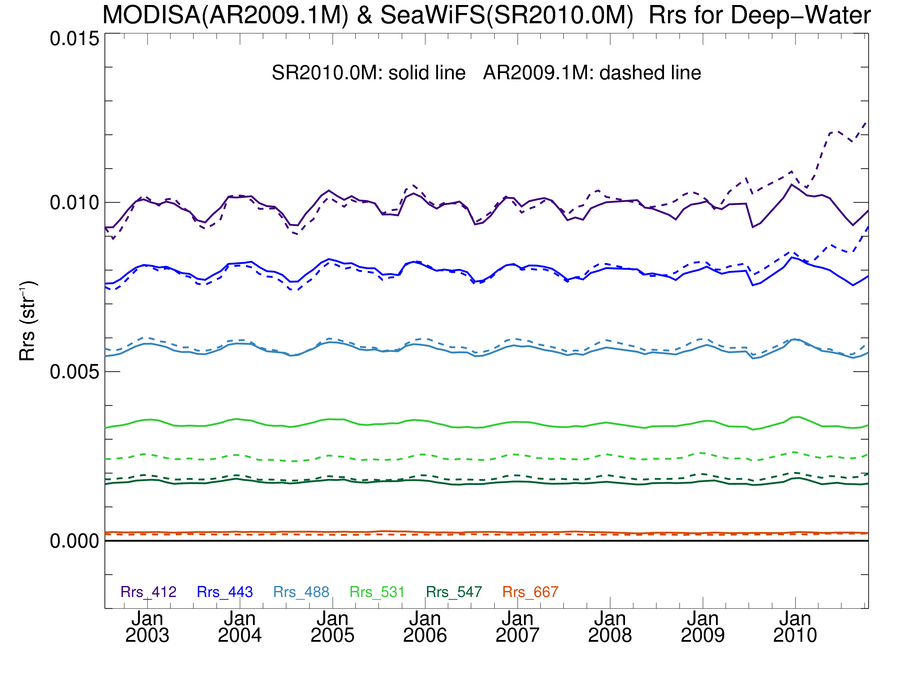 solid line = SeaWiFS R2010.0
dashed   = MODISA  R2009.1
412
within 5%
at all times
443
Rrs (str-1)
488 & 490
510
531
547 & 555
667 & 670
[Speaker Notes: overlapping time-series of SeaWIFS and MODIS/Aqua water-leaving reflectance 
aqua is the dashed lines
these are monthly means over all deep water 
see very good agreement in the common wavelengths
agreement about 2% on average, 5% over all time]
Mean spectral differences agree with expectations
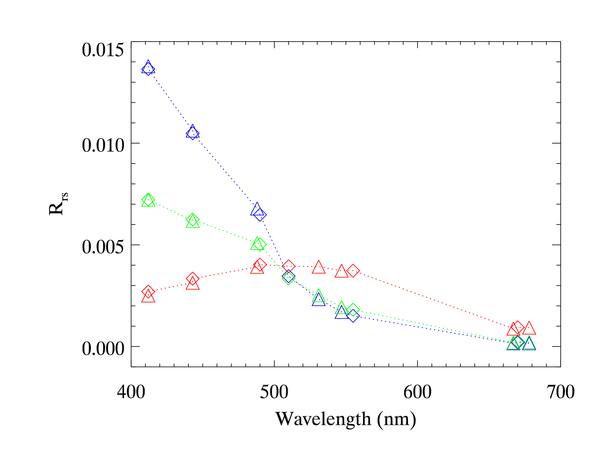 SeaWiFS
   MODISA

oligotrophic
mesotrophic
eutrophic
488
  490
547 & 555
[Speaker Notes: uncharacterized out-of-band response, stray light (coastal)]
MODIST Rrs in good agreement with SeaWiFS
Deep-Water
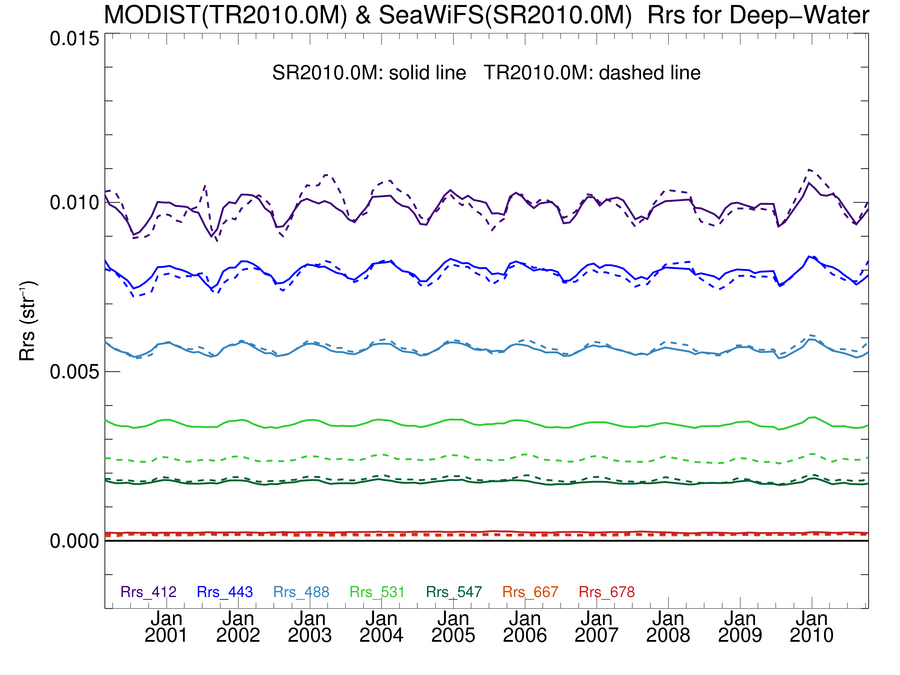 solid line = SeaWiFS R2010.0
dashed   = MODIST  R2010.0
412
443
Rrs (str-1)
488 & 490
510
531
547 & 555
667 & 670
MERIS Rrs is biased relative to SeaWiFS
Deep-Water
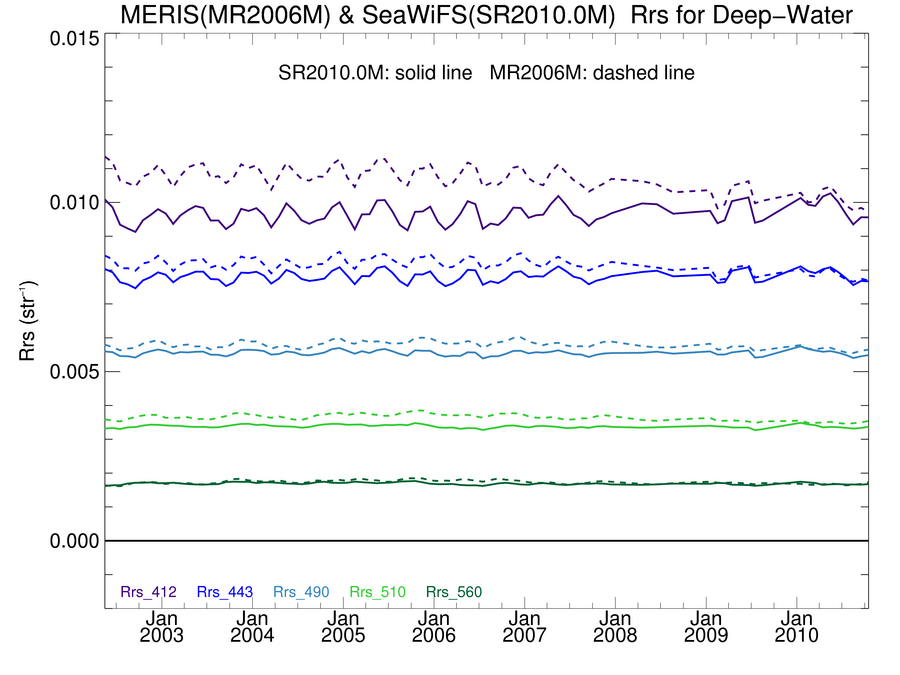 solid line = SeaWiFS R2010.0
dashed   = MERIS  R2 (2006)
412
443
MERIS 3rd reprocessing underway.  Updated instrument calibration and new vicarious adjustment should reduce biases and trends relative to SeaWiFS.
[Speaker Notes: similar but different processing algorithms, no vicarious calibration, and no instrument calibration updates since 2006.]
Chlorophyll spatial variation in good agreement
SeaWiFS
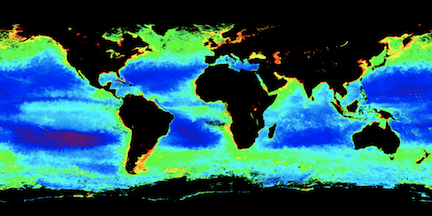 Fall 2002
MODIS/Aqua
MODIS/Terra
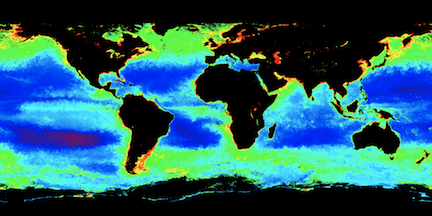 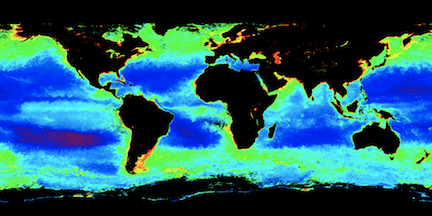 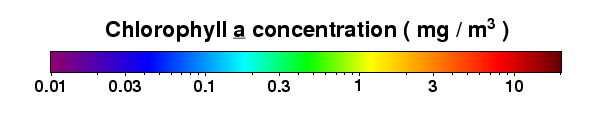 [Speaker Notes: 2002-2003 el nino]
Chlorophyll spatial variation in good agreement
SeaWiFS
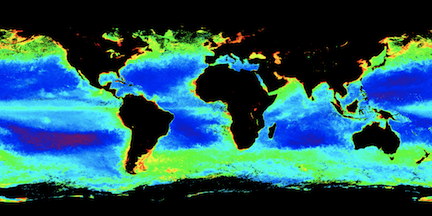 Fall 2008
MODIS/Aqua
MODIS/Terra
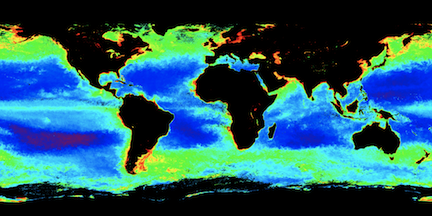 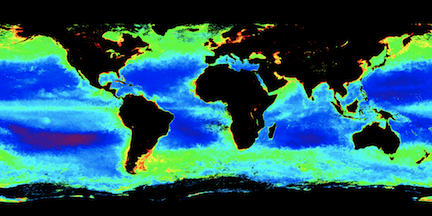 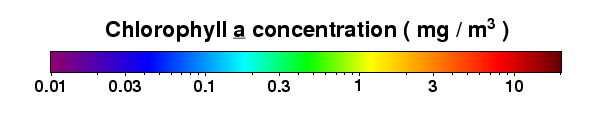 [Speaker Notes: 202-203 el nino]
Chla in Good Agreement with Global In situ
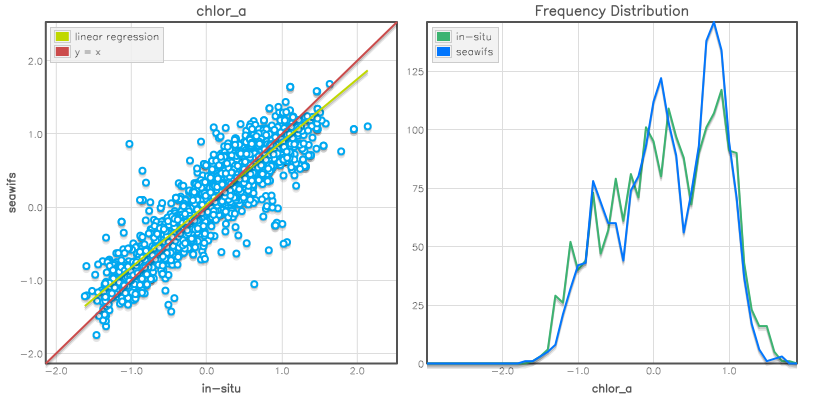 SeaWiFS 
vs
in situ
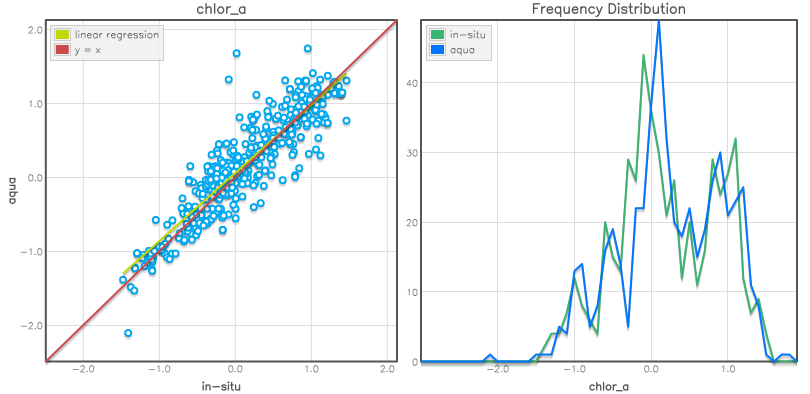 MODISA
vs
in situ
Global Chlorophyll Timeseries
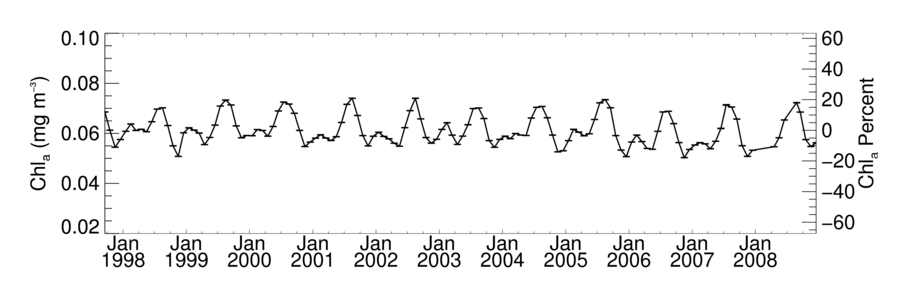 Oligotrophic Subset
SeaWiFS
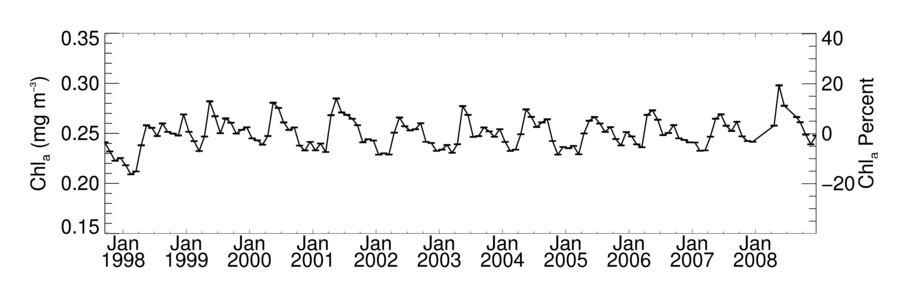 Mesotrophic Subset
SeaWiFS
Global Chlorophyll Timeseries
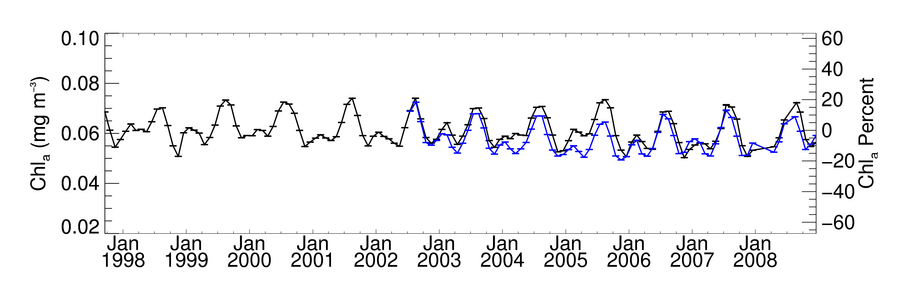 Oligotrophic Subset
SeaWiFS MODISA
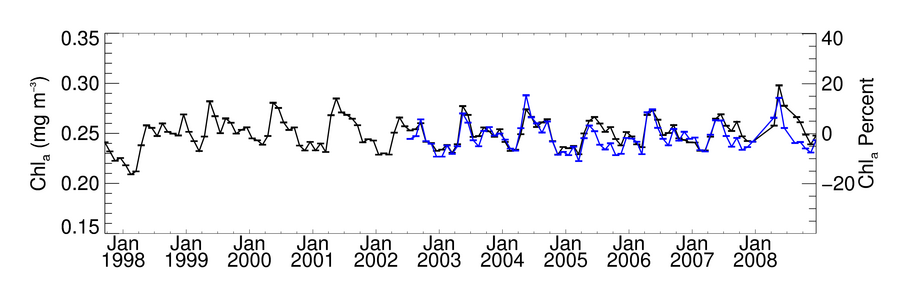 Mesotrophic Subset
SeaWiFS MODISA
Global Chlorophyll Timeseries
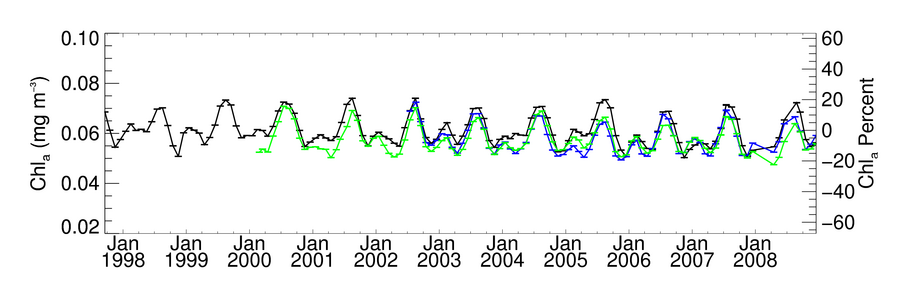 Oligotrophic Subset
before reprocessing
SeaWiFS MODISA MODIST
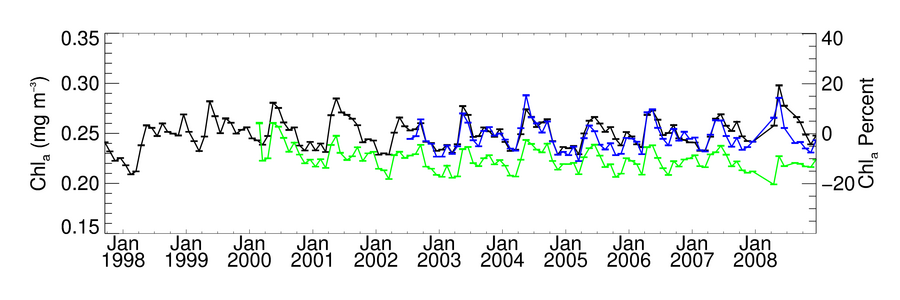 Mesotrophic Subset
before reprocessing
SeaWiFS MODISA MODIST
Coming Soon! Late Mission Reprocessing of MODISA
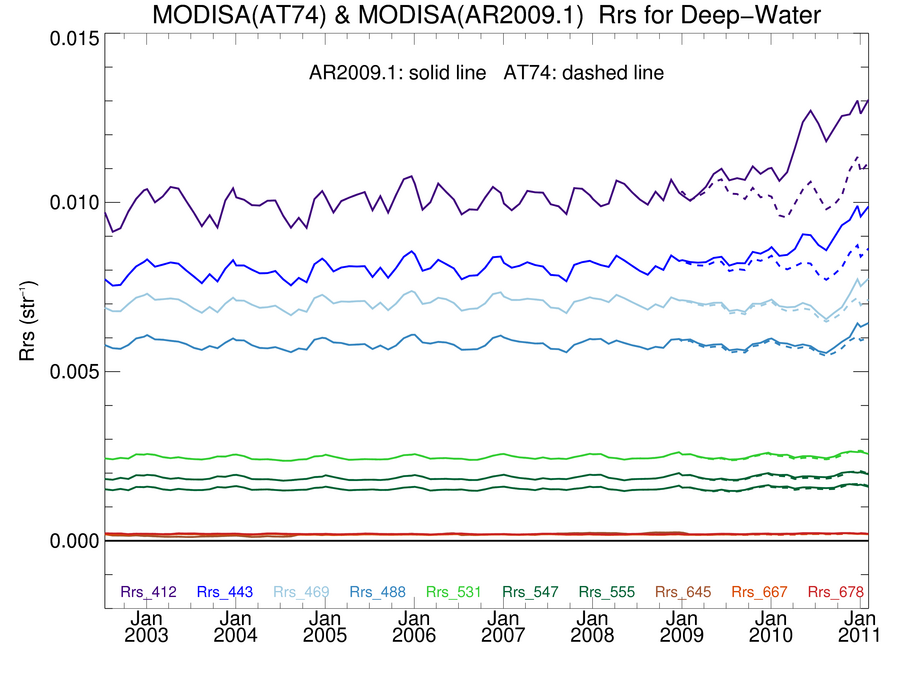 [Speaker Notes: Final SeaWiFS reprocessing
Final C6 calibration LUT

working on methods to maintain the calibration of Aqua and Terra without seawifs]
We will soon have the full MERIS Level-1B datasetenabling reprocessing with NASA algorithms
ESA-NASA bulk data exchange (lead Martha Maiden)

All MERIS L1B for all of MODIS and SeaWiFS (L1A on media)
MERIS FR data by June
MERIS RR data by September
redistribution rights
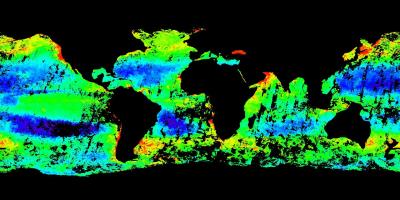 MERIS
Chlorophyll
Oct. 2003

ESA 2006
Reprocessing
[Speaker Notes: part of a larger NASA-ESA bilateral agreement]
Summary
SeaWiFS has provided the first decadal-scale climate data record for ocean chlorophyll and, by proxy, phytoplankton biomass.

MODIS/Aqua open-ocean timeseries in very good agreement, suggesting the potential to extend the CDR into the future. 
but biases remain that vary by bioregime (20% high in eutrophic waters)
revised calibration model / reprocessing needed to fix late mission trends

MODIS/Terra in much better agreement with SeaWiFS & MODIS/Aqua, but after extensive recharacterization using SeaWiFS.
not an independent climate data record beyond seasonal scale

MERIS needs reassesment after revised ESA calibration and reprocessing with common NASA algorithms.

Common algorithms is an essential first step to multi-mission CDR.
characterization of instrument degradation is the primary challenge to development of ocean color climate data records
as it was for MODIS, so it will be for VIIRS ...
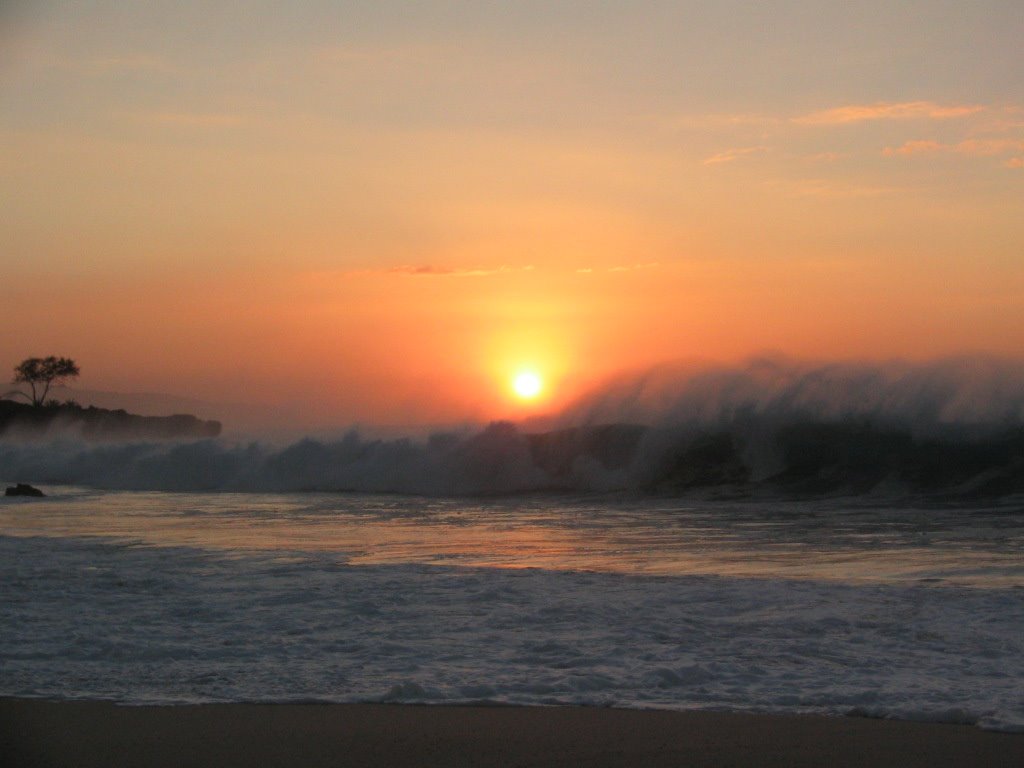 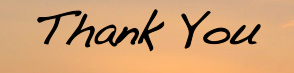